2017近畿ブロック障がい者スポーツ指導者協議会　ステップアップ研修会

障がい者スポーツ指導者および本研修に興味のある方「どなたでも参加できます」
“不器用な子どもの動きづくりを学ぶ”
認知作業トレーニング　コグトレの体験
昨年度のステップアップ研修で好評を得たコグトレが再度登場！！
　発達障害のある子どもを含めて、走り方がぎこちない、ボールを遠くに投げられない、姿勢が悪い、といった子どもは小中学校に6～10％在籍していると言われています。今回の研修会は昨年に引き続き発達障害のある子どもを含めた不器用な子どもたちに対するアプローチとして、近年注目されている「コグトレ」を体験したいと思います。
　身体をうまく使うためには、協調運動を円滑に行えることに加え適度な固有感覚・筋力調整や注意・集中力、動作の予測や記憶力なども必要です。
　不器用さへの適切な対応は、発達が気になる子どものみならず、認知障害を伴った各種精神障害（統合失調症、頭部外傷後遺症、認知症など）、高齢者の運動や運動器リハビリテーションの対象となる身体疾患に対しても応用できる取り組みです。
日時：　2017年　12月10日（土）13：00～16：00場所：　滋賀県立障害者福祉センター　　　　　受付～講義：　会議室　　実技：　アリーナ　　　　　　講師：　宮口幸治　立命館大学大学院　応用人間科学研究科　　　　　　教授 (児童精神科医、医学博士、臨床心理士) 著書：・『子どものやる気をなくす30の過ち』(共著、小学館集英社プロダクション、2017) ・『不器用な子どもたちへの認知作業トレーニング』　(編著、三輪書店、2014) ・『コグトレ みる・きく・想像するための認知　機能強化トレーニング』　(単著、三輪書店、2015) 他多数
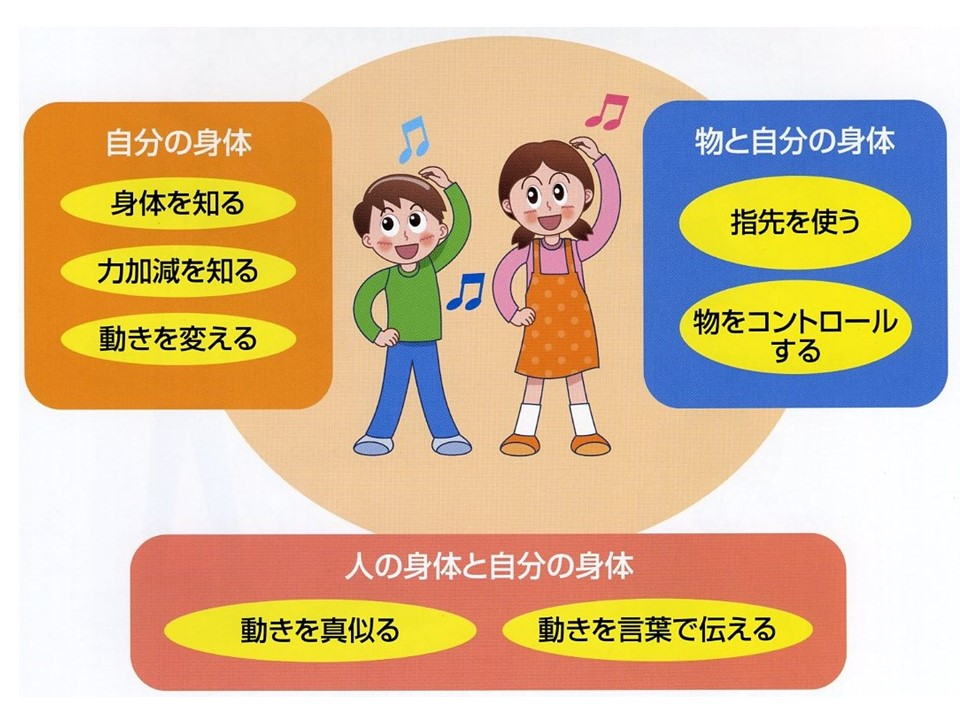 プログラム詳細および参加申し込み方法等は裏面をご覧ください
【プログラム】12：30－受付開始13：00-13：10　　開会挨拶　近畿ブロック会長　高橋　明　講師紹介　　　　　　　　　　諸注意　　　近畿ブロック事務局13：10-14：10　　コグトレ　講義　14：20-15：40　　コグトレ　実技　　　　　　　　　　指導補助：近畿ブロック役員有志15：40-15：45　  閉会挨拶　近畿ブロック副会長　増田和茂　 （16：00まで茶話会）
日　時：　20167年12月10日（日）　13:00　～　16:00　（受付開始は12:30より）
会　場：　滋賀県立障害者福祉センター　
　　　　　　　　受付～講義：　講義：会議室　　実技：　アリーナ
〒525-0072 滋賀県草津市笠山八丁目5-130　
（路線バス等アクセスはURLもしくはQRコードをご参照ください）
http://www.shiga-fukushi-center.com/access/
◆定　員：40名　　　申し込み締め切り　11月30日（木）
　参加費: 障がい者スポーツ指導者　無料　 ＊　活動証明あり
　　　　　　障がい者スポーツ指導者以外の方　1000円　当日申し受けます。
◆持ち物：屋内用シューズ　実技を行いますので動ける服装（トレーニングウェ　
　　　　　　　アなど）が必要です。
◆申し込み方法：
参加を希望される方は、下記①～④参加申込をE-mailまたはFaxでご送付ください。
①氏名　　②年齢　　③連絡先　（住所・携帯電話番号・メールアドレス）
③障がい者スポーツ指導者資格　初級・中級・上級　　④障がい者手帳の有無
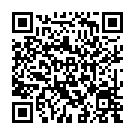 【参加申し込み・お問い合わせ先】
立命館大学産業社会学部　　金山千広研究室
E-mail：　para.sports.kinki.block@gmail.com　 (研修申込み専用メール）
連絡はメールで行いますので、上記のメールアドレスから受信できるようにしておいてください。

Fax:077-521-8118
滋賀県障害者スポーツ協会内　滋賀県障がい者スポーツ指導者協議会事務局